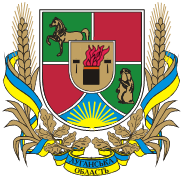 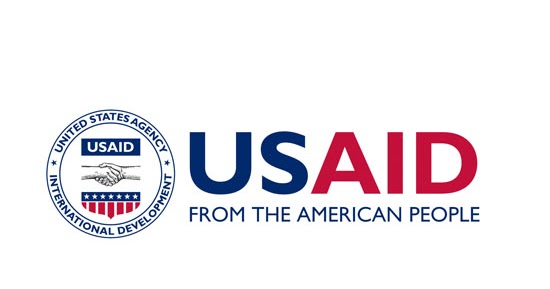 Проект ERA «Економічна підтримка  Східної України»  
(USAID, виконавець  DAI Global LLC)
Стратегія розвитку Луганської області до 2027 року та 
План заходів її впровадження 
на 2021-2023 роки
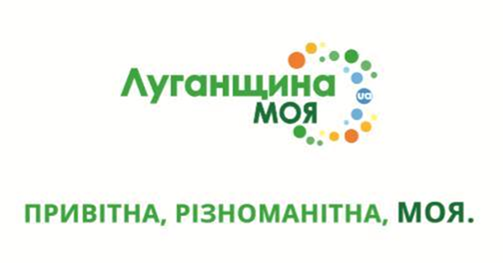 24 вересня 2019 року, м. Сєвєродонецьк
Суть і завдання Стратегії
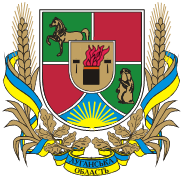 Довгостроковий план діяльності (7 років)
План, створений для впровадження
Інтегрує ресурси Не залежить від зміни політичних настроїв
Визначити потенціал для розвитку області
Визначити пріоритетність проблем та потреб населених пунктів області 
Визначити джерела ресурсного забезпечення для вирішення пріоритетних проблем
Налагодити комунікацію і довіру мешканців та органів виконавчої влади та  місцевого самоврядування
Основні відмінності
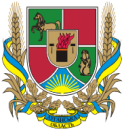 «СМАРТ-спеціалізація» (зміни до ПКМУ № 931та 932)
Стратегія розвитку 
Луганської області 
до 2020 року
Стратегічна екологічна оцінка (Закон України «Про стратегічну екологічну оцінку» 20 березня 2018, ПКМУ № 45 «Про внесення змін до деяких постанов Кабінету Міністрів» 23 січня 2019)
Стратегія розвитку 
Луганської області 
до 2027 року
Перехід на подання, звітування, оцінку та моніторинг проектів ДФРР ВИКЛЮЧНО на онлайн платформі (зміни до ПКМУ №196 та наказу МРБ №80)
ЕТАПИ ПРОЦЕСУ ПЛАНУВАННЯ
АНАЛІЗ
СТРАТЕГІЯ
ВПРОВАДЖЕННЯ
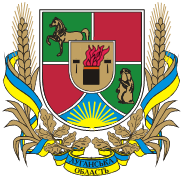 Соціально-економічний аналіз - СЕА
(збір та систематизація інформації, 
опитування бізнесу, мешканців)
Місія
Бачення 
SWOT-аналіз
Стратегічні цілі
Операційні цілі
Завдання
Проекти
Пріоритети
Відповідальність
Терміни виконання
Менеджмент
Моніторинг
Актуалізація
Сьогодні ми є тут
Соціально-економічний аналіз - СЕА
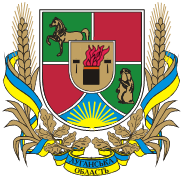 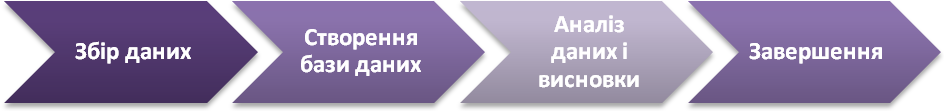 СЕА – основні розділи
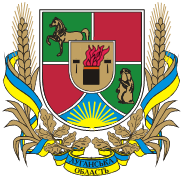 СЕА – основні розділи
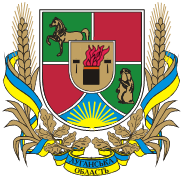 СЕА – основні розділи
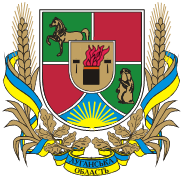 СЕА – основні розділи
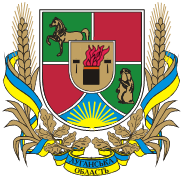 СЕА – основні розділи
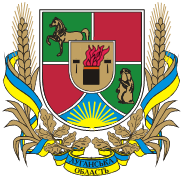 СЕА – основні розділи
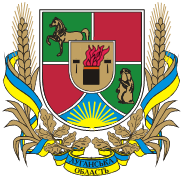 11.2. Потенційні точки зростання
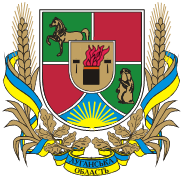 11.2. Потенційні точки зростання
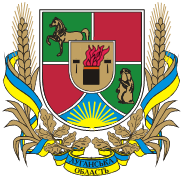 11.2. Потенційні точки зростання
11.2. Потенційні точки зростання
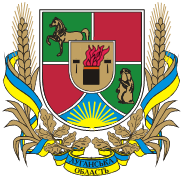 Реалізація Стратегії  розвитку до 2020 року
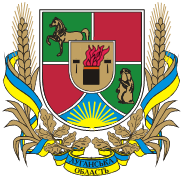 2017-2018 - заплановано 124 проектних ідей на 3,5 млрд грн

2019-2020  - заплановано 57 проектних ідей на 3,2 млрд грн
Реалізовувалось 55 проектів (24 завершено)-2,1 млрд грн (59,7%)
1. Відновлення критичної інфраструктури та послуг
2. Підвищення спроможності місцевої влади в умовах децентралізації та інформатизації
3. Економічне відновлення та перехід до сталого розвитку
4. Створення сприятливих умов для життя та побудова миру
Управлінська структура процесу
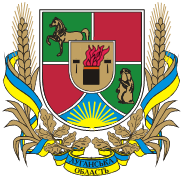 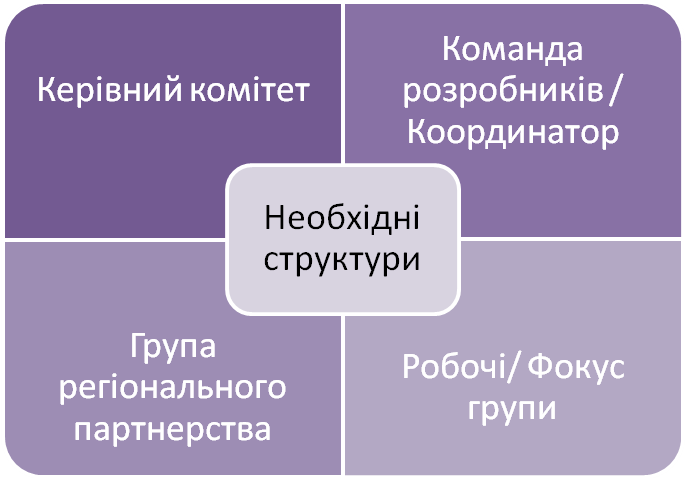 Що далі
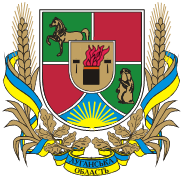 ЗАПИТАННЯ
18
ДЯКУЄМО ЗА УВАГУ!
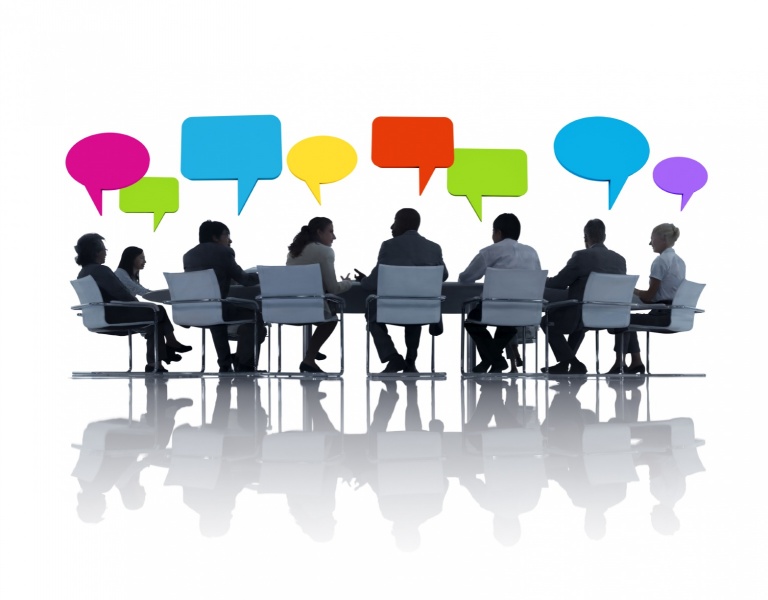